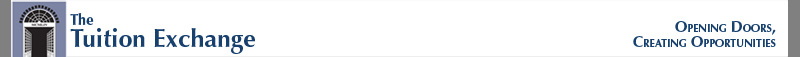 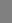 Helping you understand the Tuition Exchange programs at XXX (name of school)
Name of presenter
Date of presentation
Location of presentation
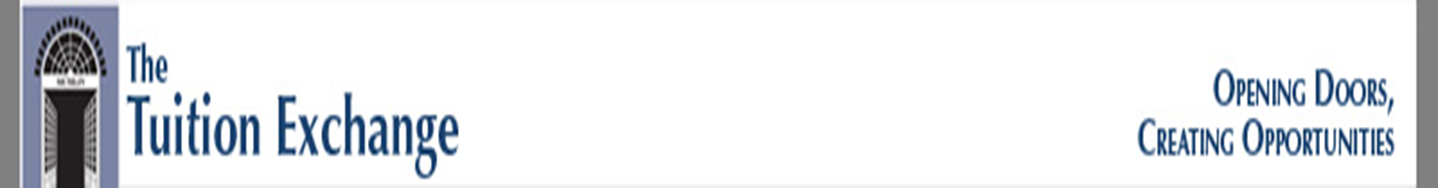 Today’s Focus
What is Tuition Exchange
Tuition Exchange details
Tuition Exchange qualifications
Tuition Exchange value
Tuition Exchange fine print
Tuition Exchange – let’s get started
Tuition Exchange Stats at MY SCHOOL
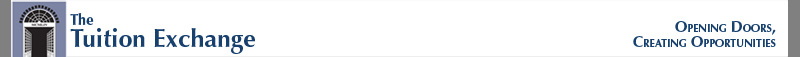 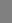 What is Tuition Exchange?
Purpose to increase attractiveness of higher education
Founded in 1954
More than 640 choices
A school choice for all 
Potential tuition award program up to full tuition or TE established Set-Rate
2015-16 rate is $33,000
 Not to be confused with an employee benefit program
[Speaker Notes: Tuition Exchange is a 501-c3 non-profit association of colleges and universities; it was founded over 55 years ago with the purpose of making careers in higher education more attractive.  This is done through a reciprocal scholarship program, which finances college tuition for the dependents of full-time faculty and staff employed at participating institutions.  
**To be entitled to the Benefit at Bellarmine you must be  employed two years, at this university**]
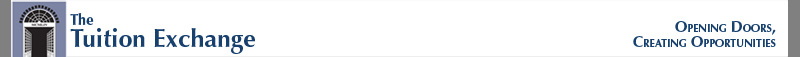 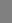 Tuition Exchange details
In 2014-15 more than 6,600 students were exchanged
640 school members
TE Central located in Bethesda, MD
Helpful website www.tuitionexchange.org
[Speaker Notes: Over 600 private and public, not for profit, participating institutions located in 47 states, DC and UK. 

15 - 20 new institutions join each year. 
 
Tuition Exchange Scholarships are at a set rate of $32,500 for 2014/2015, or full tuition.  Most institutions grant full tuition.

The exchanges are done through trading.  No money changes hands and no monetary accounting is done from  variations in tuition.

TE Headquarters is located in Washington, DC.  They monitor exchange transactions, recruit new members, and assist Liaison Officers and Families.]
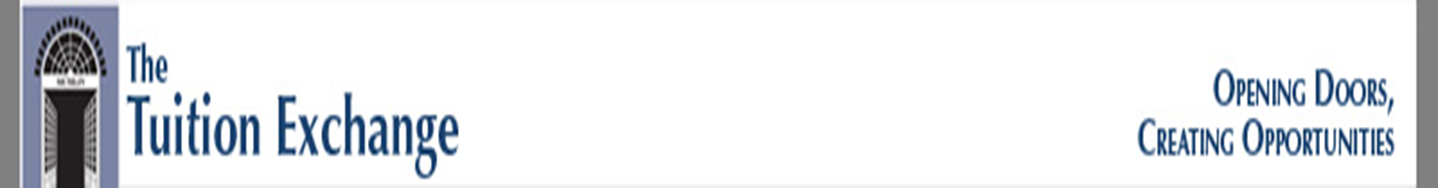 What are the qualification requirements at NAME OF SCHOOL
Export must be a dependent of the eligible employee
Eligible employee is defined as
Staff or Faculty
Full time employee of NAME OF SCHOOL for at least 24 consecutive months
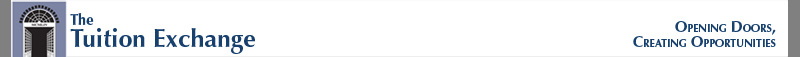 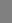 Maintaining the Scholarship
Typically, student must be enrolled as a full time, degree seeking student
Must meet IMPORT schools institutional policies for
Academic performance and 
Personal conduct
Employee must maintain eligible employment at the MY SCHOOL
[Speaker Notes: All institutions require students to maintain full time enrollment status.
Meet institutions policies for satisfactory academic performance and personal conduct.
Family member whose employment made the student eligible must continue to meet exporting university’s eligibility criteria.  All changes must be reported to the TE Liaison Officer promptly.]
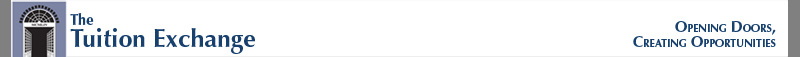 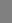 What is the TE scholarship value?
Actual awarded amount is determined by the IMPORTING school
Must be full tuition or set rate – whichever is less
TE scholarship can be made up of institutional grant funds, federal Pell or Supplement grant dollars, and/or state grant funds
Check with your IMPORT school regarding their FAFSA (Free Application for Federal Student Aid) expectations
[Speaker Notes: The exact amount of the scholarship is determined by the individual institution.
Most scholarships cover full tuition.
The minimum amount of tuition set by Tuition Exchange for the 2014 – 2015 school year is $31,000.
Schools with tuition rates higher than this amount may opt to award only the minimum]
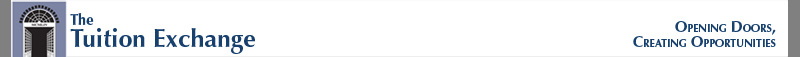 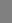 Other college costs
Other college costs can include fees, books and even room and board 
These costs are typically NOT covered by the TE scholarship
A handful of schools do offer a room stipend – ask your IMPORTING school
File the FAFSA if you need additional assistance to cover these other costs.
www.FAFSA.gov is the FREE site
[Speaker Notes: Room, board, books, fees, and course overloads are normally not covered by the scholarship.  All students should, and in some instances are required to submit a FAFSA (Free Application for Federal Student Aid).  You may begin your FAFSA on January 1st of each year. www.fafsa.gov

Occasionally students may receive extra funding from the importing universities to help cover these costs.]
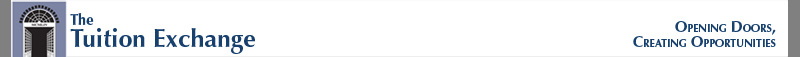 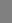 The TE fine print at MY SCHOOL
Eligible for 8 semesters of funding
Undergraduate, degree seeking students only
Summer sessions excluded
Study Abroad funding not available
Student must be a dependent of an eligible employee
[Speaker Notes: Eligible dependents are sponsored for a maximum of four years (8 semesters or 12 quarters) of full-time undergraduate study.

Institutions have the right to limit or lengthen the duration of the scholarship.

** Summer sessions are excluded from this scholarship.]
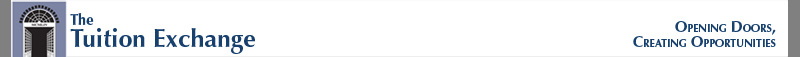 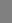 How competitive is the TE process?
To be exported from MY SCHOOL student must meet 
To be imported to MY SCHOOL student must meet all admission requirements 
To receive future funding at MY SCHOOL the student must maintain Satisfactory Academic Progress – see college catalog for complete policy
[Speaker Notes: Students must meet all academic and admission requirements and expect to/or already be matriculated in a program of study leading to the baccalaureate degree.

Some institutions have established additional requirements
-	Higher entrance standards
-	Limit awards to just a few new students each year]
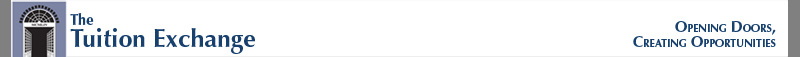 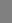 How do I get started?
Visit www.tuitionexchange.org
Checkout the Family tab
Explore TE members
Apply to the schools that best fit your personality and academic pursuit(s)
Set-up an appointment with MY SCHOOL Tuition Exchange Liaison Officer
Bring with you the schools (full name(s) and state(s)) where you wants applications sent
[Speaker Notes: Go to:  www.tuitionexchange.org
-	Information for Parents and their Children
-	Scholarship Award Process
Conducting a School Search

Contact the TE Liaison Officer at BU to request the names of the TE Officer at any school(s) your dependent may be interested in attending.]
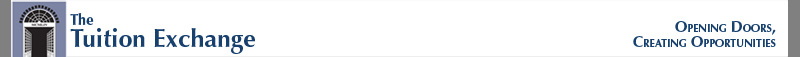 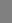 Now what?
Contact your Admissions Counselor(s) at each school you have applying … ASKING
Criteria used to determine scholarship recipients
Deadline for applying
What about early decision admission
What percentage of TE applicants were awarded and accepted last year
Value of the TE scholarship
When will I know if I am selected as a TE Scholar
What are the renewal requirements
[Speaker Notes: Contact the TE Officer at each school the student may be considering for admission.  Ask:

-	What is the criteria used to award scholarships?
-	When is the deadline for applying for TE?
-	Is preference given to early decision admission?
-	What is the percentage of TE scholarships given each year?
-	Is the scholarship given for the full amount of tuition, or the 	mandated $32,500 for 2014 – 2015?
-	When are award notifications sent out?
-	What are the requirements for renewal of the scholarship?]
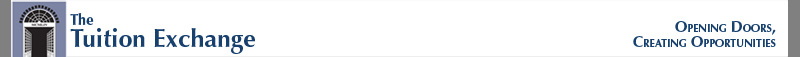 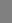 What information about me is required?
Student’s:
Full time
Last four digits of the social security number
Telephone number
Permanent address
Email address
Starting academic year 
Anticipated college graduation date
Complete names and states of school(s) wishing to apply for TE scholarships
[Speaker Notes: Begin the application process for each school.

Once the student has applied to the school provide the BU TE Liaison Officer with the following:
-	Student Name
-	Student SSN
-	Student Telephone Number
-	Student Permanent Address
-	Parent/Guardian Name
-	Years of employment of the parent at BU (N/A)
-	Email Address
-	Academic year student is applying 
-	School to which student is applying
Stude]
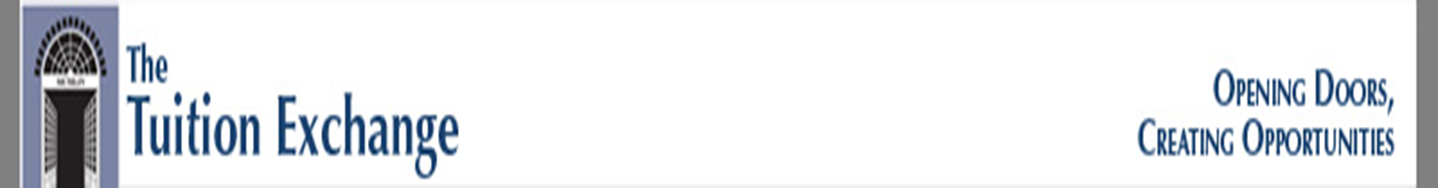 What information about my parent(s) is required?
Full name of parent/guardian
Campus position
Number of years of employment at MY SCHOOL
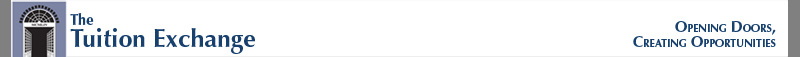 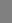 NAME OF SCHOOL 20XX-XX  Statistics
Exports are dependents of MY SCHOOL 
MY SCHOOL exported XX students this year
Imports are dependents of other TE member schools
MY SCHOOL imported XX students this year
[Speaker Notes: Export Students (dependents of BU employees that have chosen to go to schools outside of Bellarmine)

Five Import Students (dependents of employees from other colleges or universities which have chosen to come to Bellarmine)]
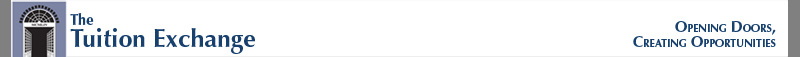 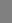 Important Reminders

TE Central requires each member school maintain a balance between the number of Exports and Imports during a rolling 5 year period

This requirement can impact either school’s ability to participate in any given year

TE scholarships are not to be considered an employee benefit

Be sure when making campus visits you share with your Admissions Counselor that you are seeking a TE Scholarship Export opportunity at MY SCHOOL
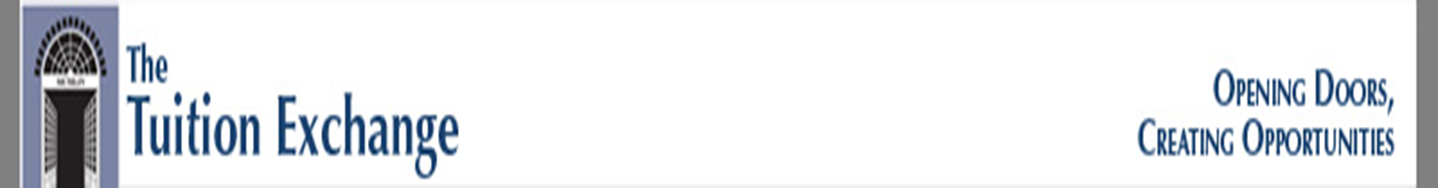 Today’s Recap
What is Tuition Exchange
Tuition Exchange details
Tuition Exchange qualifications
Tuition Exchange value
Tuition Exchange fine print
Tuition Exchange – let’s get started
Tuition Exchange Stats at MY SCHOOL
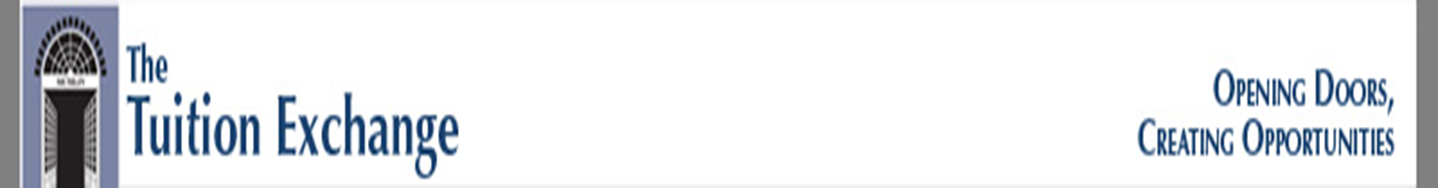 Thank you for attending and best wishes on your student’s college search process